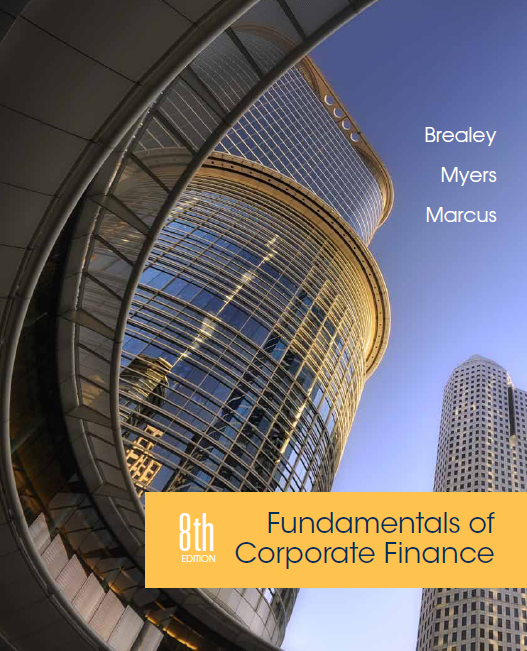 Chapter 18
Long-Term Financial Planning
Copyright © 2015 by The McGraw-Hill Companies, Inc. All rights reserved
Topics Covered
18.1	What is Financial Planning?
18.2	Financial Planning Models
Example: Executive Cheese
Example: Executive Fruit
18.3	Planners Beware
18.4	External Financing and Growth
Financial Planning
The Financial Planning Process
Analyzing the investment and financing choices open to the firm
Projecting the future consequences of current decisions
Deciding which alternatives to undertake
Measuring subsequent performance against the goals set forth in the financial plan
Financial Planning
Planning Horizon - Time horizon for a financial plan

Departments are often asked to submit 3 alternatives
Optimistic case = best case
Expected case = normal growth
Pessimistic case = retrenchment

Financial plans help managers ensure that their financial strategies are consistent with their capital budgets.  They highlight the financial decisions necessary to support the firm’s production and investment goals.
Financial Planning
Why Build Financial Plans?
Contingency planning
Considering options
Forcing consistency
Planning Model
Outputs
Planning Model - Equations specifying key relationships.
Outputs - Projected financial statements (pro forma). Financial ratios.  Sources and uses of funds.
Financial Planning Models
Inputs
Inputs - Current  financial statements.  Forecasts of key variables (such as sales or interest rates).
Financial Planning Models
Pro Formas - Projected or forecasted financial statements

Percentage of Sales Model - Planning model in which sales forecasts are the driving variable and most other variables are proportional to sales

Balancing Item - Variable that adjusts to maintain the consistency of a financial plan
Also called a plug
Financial Planning Models
Net Income
Retained Earnings
Dividends
New Assets
Retained Earnings
External Financing
New Equity
New Debt
External Financing
By entering data provided for each variable, the remaining variable is the “plug”
Data is determined by “policy” or “rules” established by the company
Executive Cheese
Current Income Statement and Balance Sheet
Executive Cheese
Pro forma Income Statement and Balance Sheet
Rule: Dividend is fixed at $100
Executive Cheese
Policy: Pro forma balance sheet with dividends fixed at $180 and debt used as the balance item
Policy: Pro forma balance sheet with dividends fixed at $180 and new debt limited to $100. Equity is the balancing item
Panel A
Panel B
Executive Fruit
2014 Financial Statements
Executive Fruit
2015 Pro Forma Statements
Executive Fruit
Second Stage Pro Forma Balance Sheet 2015
Executive Fruit
Sources and Uses of Funds 2015
Executive Fruit
Required external financing 
= (net assets/sales) × increase in sales – retained earnings
= (.50 × 200,000) – 36,000 = $64,000
Planners Beware
Net Working Capital as a Function of Sales
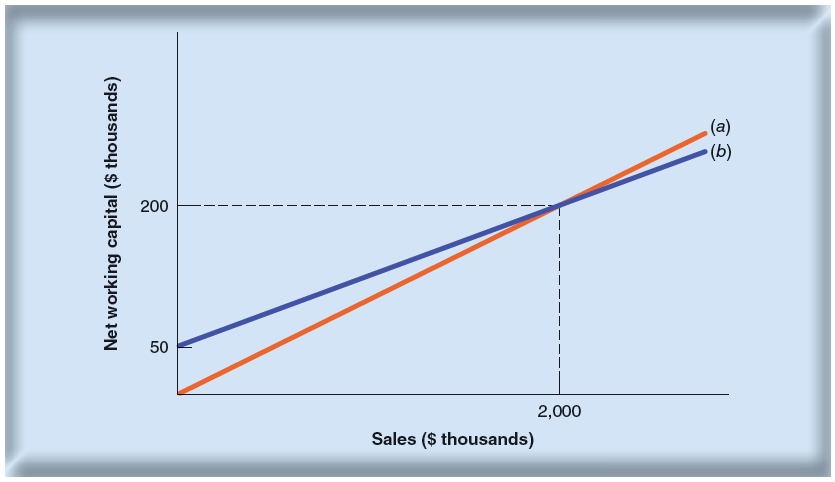 Planners Beware
If factories are operating below full capacity, sales can increase without investment in fixed assets (point A) 
Beyond some sales level (point B), new capacity must be added.
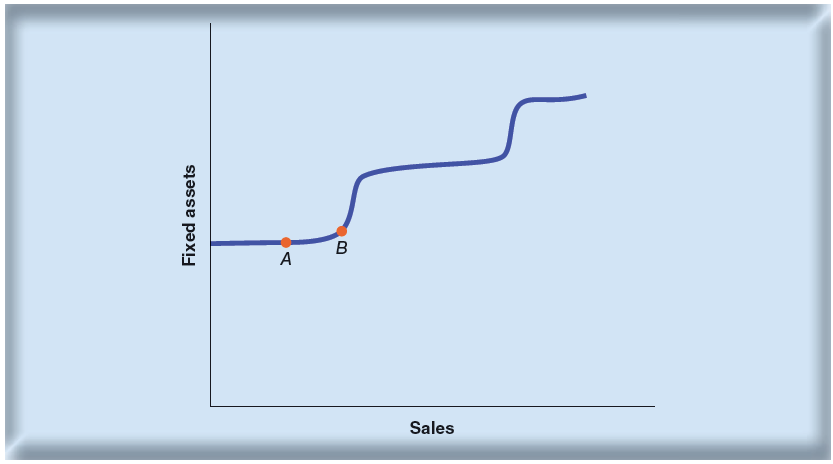 Planners Beware
Many models ignore realities such as depreciation, taxes, etc.
Percent of sales methods are not realistic because fixed costs exist
Most models generate accounting numbers not financial cash flows
Adjustments must be made to consider these and other factors
External Financing & Growth
Where the sloping line crosses the horizontal axis, external financing is zero
The firm is growing as fast as possible without resorting to new security issues
Called the internal growth rate
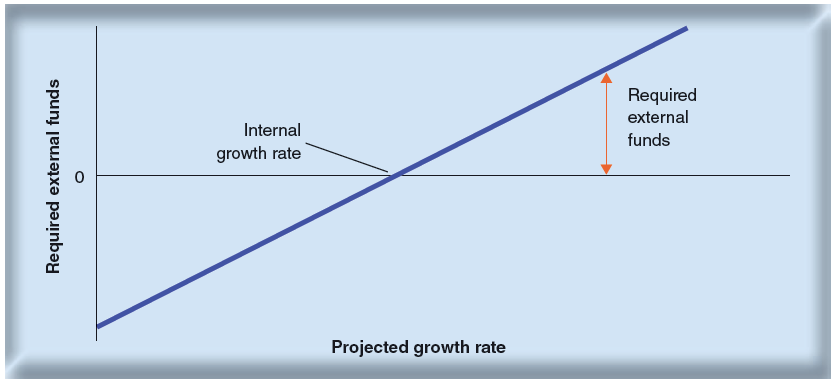 External Financing & Growth
Sustainable growth rate  - Steady rate at which a firm can grow without changing leverage
Sustainable growth rate = plowback ratio × return on equity